BASKETBAL
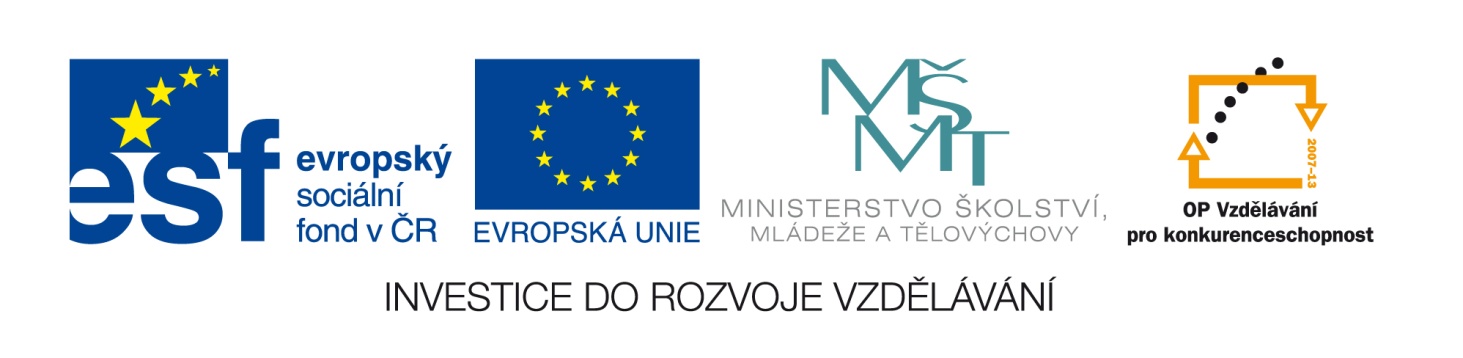 Charakteristika sportu
kontaktní kolektivní sportovní hra brankového typu, charakterizována střídáním útočné a obranné fáze, rychlou přechodovou fází a velkým množstvím jedinečných herních situací. 
mezi typické basketbalové dovednosti patří uvolnění hráče s míčem a bez míče, střelba na koš, přihrávky a obranné činnosti… 
basketbal je charakteristický kolísavou intenzitou zatížení, během utkání hráč naběhá 5 – 7 km, udělá přibližně 50 výskoků, 640x změní směr a 440x změní rychlost (Velenský, 1980).
Metabolická charakteristika herního výkonu udává intervalový typ zátěže se střídáním intenzity zatížení (hrací doba utkání je 4x10 minut čistého času s přibližnou délkou doby hry bez přerušení od 40 do 150 sekund) a energetickým výdejem 3500-4200kj/utkání
basketbal chápeme jako tzv. multifaktoriální výkon- výkon, na kterém se podílí množství různých faktorů, které jsou schopny se do určité míry vzájemně nahradit.
Faktory individuálního výkonu v basketbalu
Modelovou charakteristiku hráče na základě poznatků můžeme sestavit následujícím způsobem:
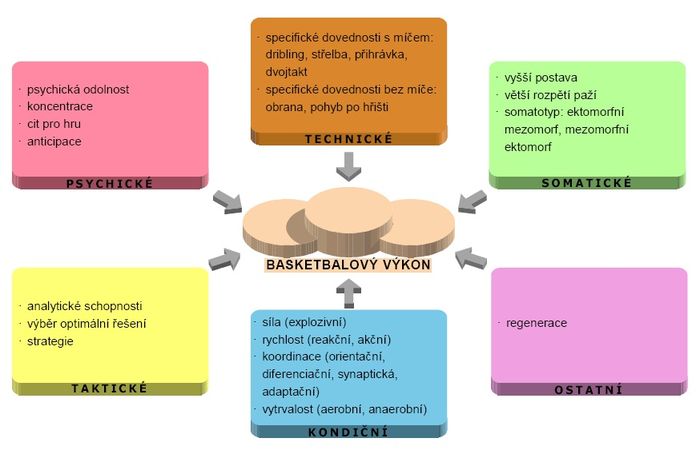 Faktory týmového výkonu
a) Sociálně psychologické determinanty- tvořeny vztahy vztahy mezi hráči, trenéry a realizačním týmem mimo sportovní výkon (mim utkání) (Moravec, 2007).
Sociální koheze– poukazuje na vztahy v týmu, zda jsou pozitivní či negativní, zda jsou v mužstvu různé podskupiny, které jsou rivalitní apod. (přátelské vztahy, jestli se scházejí mimo sportoviště atd.) (Pavliš, 1995).
Týmová komunikace – ukazuje na úroveň komunikace hráčů mezi sebou a s trenéry např. v krizových situacích, jak komunikuje trenér s týmem a s jednotlivci atd. (např. pokyny v šatně na střídačce, jak mužstvo hodnotí zápas, názory na tréninkové metody).
Faktory týmového výkonu
b) Činnostní determinanty- postihují vztahy v kolektivu během sportovního výkonu (během utkání). Týmový výkon se skládá ze souborů individuálních výkonů a jejich vztahů mezi sebou.
Činnostní koheze (soudržnost při sportovním výkonu) – ukazuje na vztahy mezi hráči v průběhu utkání, na jejich soudržnost, spolupráci a souhru týmu. 
Činnostní participace – vypovídá o tom, nakolik se jednotliví hráči zapojují do hry a přispívají na konečném výsledku utkání. Vychází především z individuálních dovedností a kondiční připravenosti (Pavliš, 2003).
Hráčské  posty v basketbalu
dělí se na tři základní pozice: rozehrávač, křídelní hráč, pivotman
většinou hráči nastupují do hry ve složení rozehrávač, střílející rozehrávač nebo též menší křídlo, vyšší křídlo hrající blíže ke koši, pohyblivější nebo též menší pivotman a centr  - vyšší a těžší pivotman.
Rozehrávač (hráč na pozici 1) – zakládá útok, vymýšlí akce a rozehrává jejich průběh. Má za úkol přejít s míčem z vlastní obranné poloviny hrací plochy do útočné a dirigovat spoluhráče. Hráči jsou menší, rychlý a vynikající v driblinku. Musí umět dobře přihrávat, výborně střílet z krátké i dlouhé vzdálenosti, zakončit akci.
Střílející rozehrávač nebo též menší křídlo (hráč na pozici 2) – je typově podobný rozehrávači, ale jeho vzrůst je vyšší. Je schopen hrát i na pozici rozehrávače, ale pouze doplňkově. Není schopen tuto funkci vykonávat po celou dobu utkání. Hráči jsou mimořádní svou střelbou z dlouhé vzdálenosti. Musí být schopen skórovat různými způsoby i v případě těsné a agresivní obrany soupeře. Měl by dobře ovládat míč a rychlým únikem do koše být schopen zakončit z těsné blízkosti.
Hráčské  posty v basketbalu
Vyšší křídlo hrající blíže ke koši (hráč na pozici 3) – je považován za nejvšestrannějšího ze všech pozic, podobá se typově spíš pivotmanovi i přesto, že nehraje přímo pod košem a zakončuje z vnějšího prostoru. 
Menší pivotman (hráč na pozici 4) – je více pohyblivý a výborně doskakujícím hráčem. Pole, ve kterém se pohybuje, je hranice mezi vnějším a vnitřním pásmem.
Centr – vyšší pivotman (hráč na pozici 5) – jedná se o nejvyššího a nejtěžšího hráče v týmu. Je málo pohyblivý a jeho místo působení je v těsné blízkosti koše. Většinou hraje zády ke koši, těží se své síly, dobře doskakuje a blokuje střely soupeře.
Metabolická charakteristika výkonu
Typ zátěže: intervalová se střídáním intenzity zatížení
Trvání výkonu: 4x10 min, NBA 4x12min čistého času (délka hry bez přerušení trvá 40-150s)
Intenzita zatížení: střední až maximální
Metabolické krytí: ATP-CP systém, anaerobní glykolýza, aerobní fosforylace
Zdroje energie:  ATP a CP, glykogen
Energetický výdej: 3500-4200 kJ/zápas






Obr. Podíl aerobního a anaerobního krytí během výkonu.
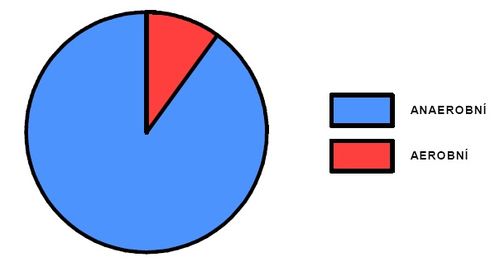 Funkční charakteristika výkonu
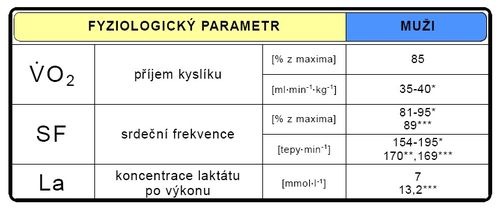 Tab. Fyziologické parametry během sportovního výkonu (upraveno dle: Nohejl-Melichna 1993*, MacLaren 1990**, Moravec 2008***, McInnes 1995****).
Specifické adaptace organismu na zátěž
Adaptace energetických zásob: ↑ ATP a CP, ↑ glykogen
Funkční adaptace: kapacita: ↑↑  anaerobní, ↑  aerobní (především pro rychlou regeneraci zdrojů energie)zlepšení funkcí smyslových analyzátorů: zrakový (periferní vidění), prostorová orientace a ↑ taktilní čití (cit pro míč)
Morfologické změny: hypertrofie rychlých svalových vláken
Rozvoj pohybových schopností: síla (explozivní), rychlost (reakční, akční), koordinace (orientační, diferenciační, synaptická, adaptační), vytrvalost (aerobní, anaerobní)
Charakteristika sportovce
Funkční charakteristika









Tab. Maximální hodnoty fyziologických parametrů při testu do maxima (upraveno dle Nohejl-Melichna 1993*, Grasgruber-Cacek 2008**, Smith-Thomas 1991***, Hakkinen 1993****, Ústav sportovní medicíny 2010*****).
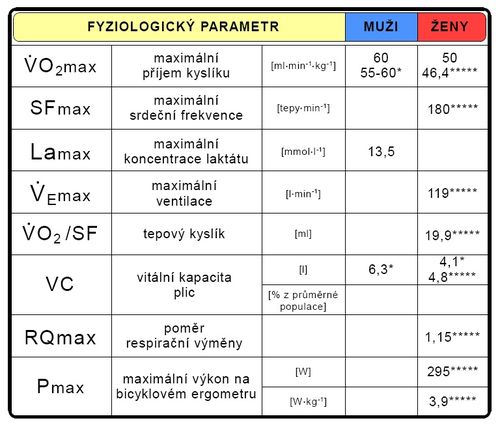